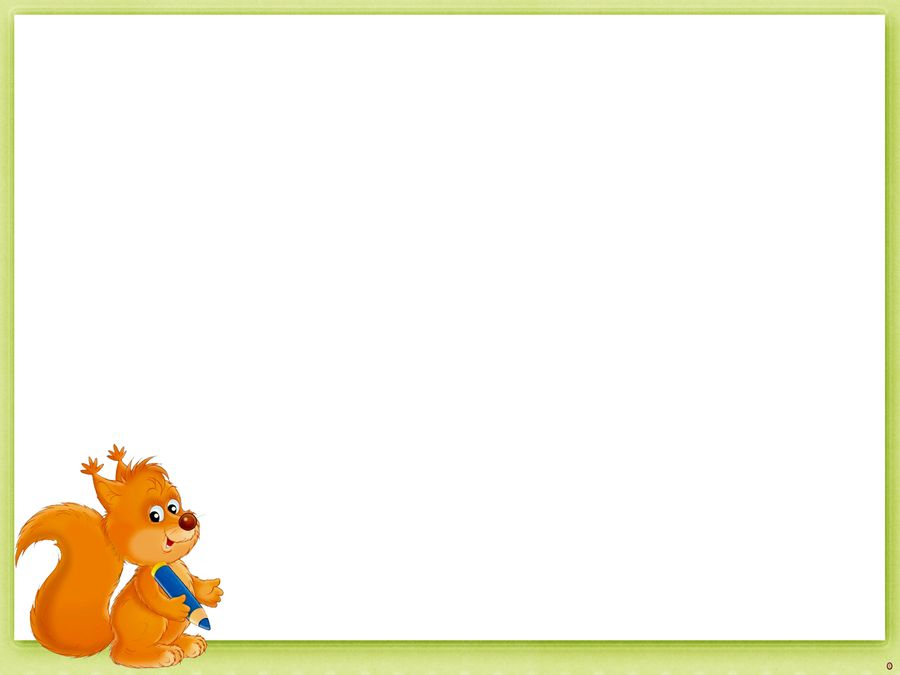 «Играй и фигуры называй»
Цель:  Закрепление знаний о геометрических фигурах.
Развитие: зрительного восприятия, внимания, памяти, мелкой моторики.
Выполнила учитель-дефектолог
МБДОУ «Детский сад №131»
Краева Л.С.
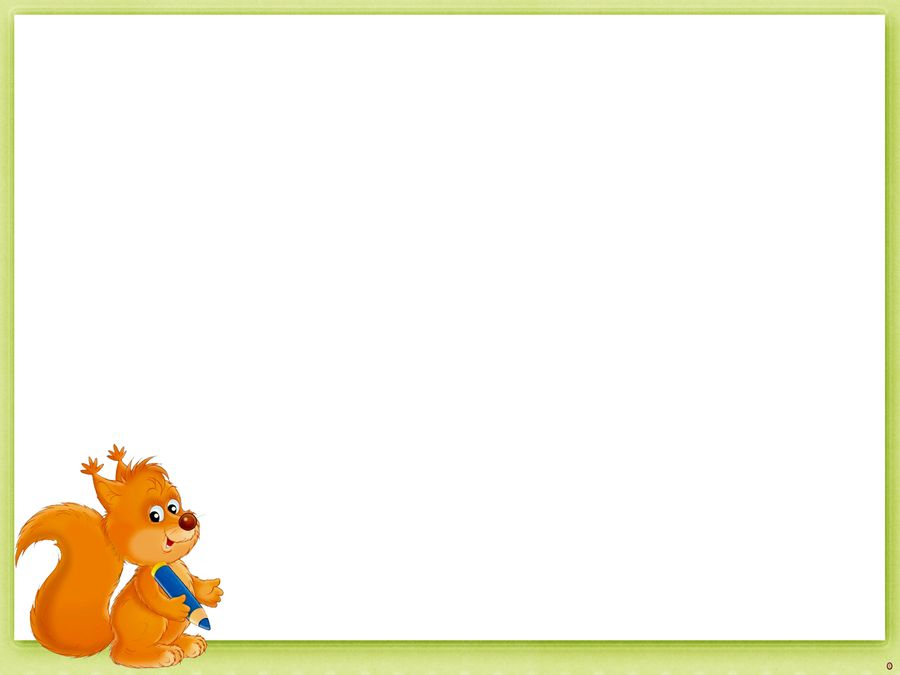 Нет углов у меня
И похож на блюдце я
На тарелку, и на крышку, 
На кольцо, на колесо..
Кто же я такой, друзья?
Назовите вы меня!
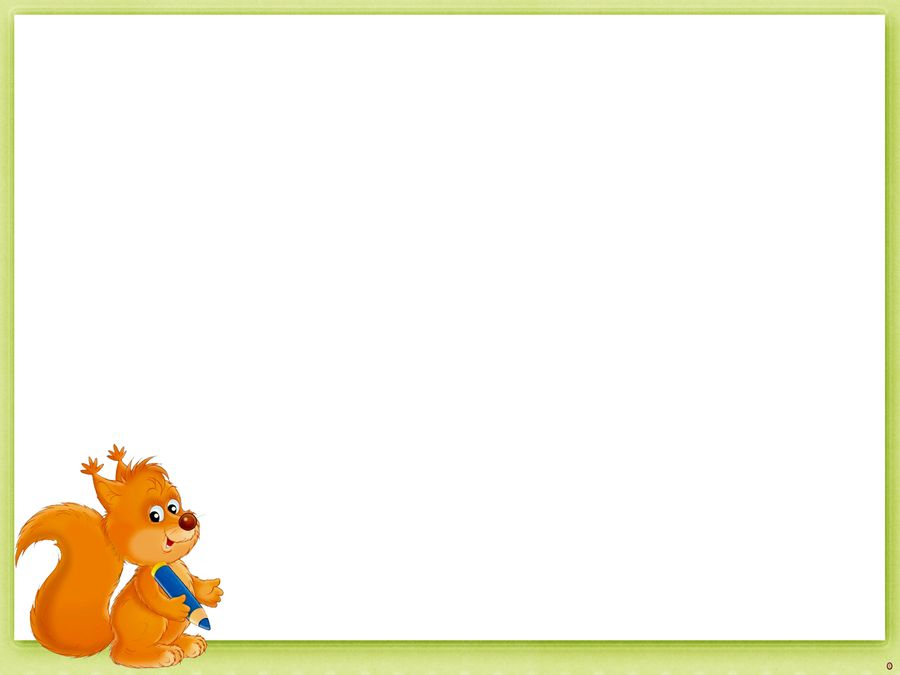 Покажи  круги
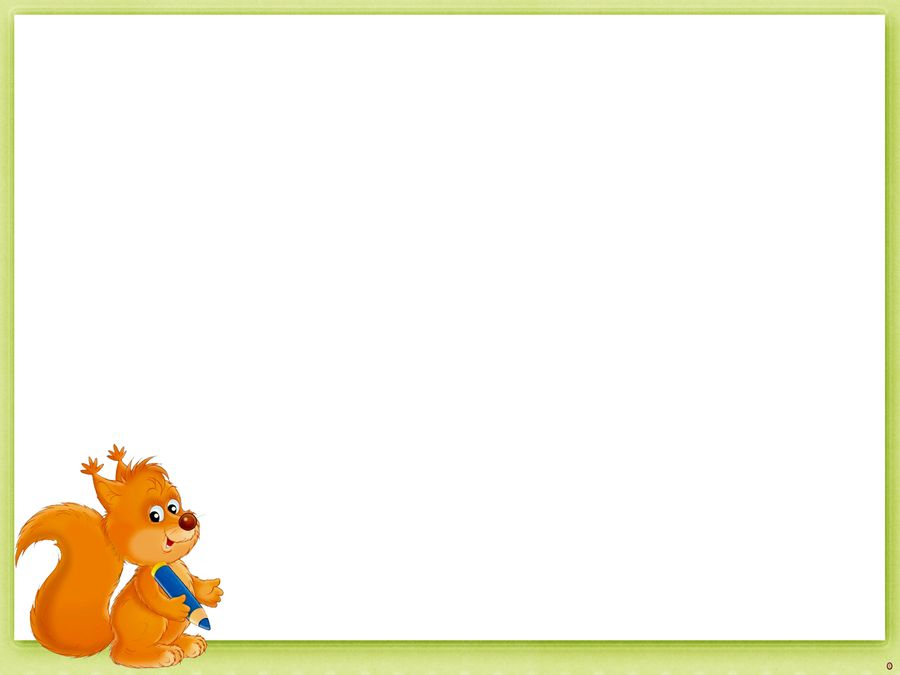 Четыре угла и четыре сторонки,
Похожие точно родные сестренки.
В ворота его не закатишь, как мяч,
И он за тобою не пуститься вскачь,
Фигура знакома для многих ребят.
Его вы узнали? Ведь это….
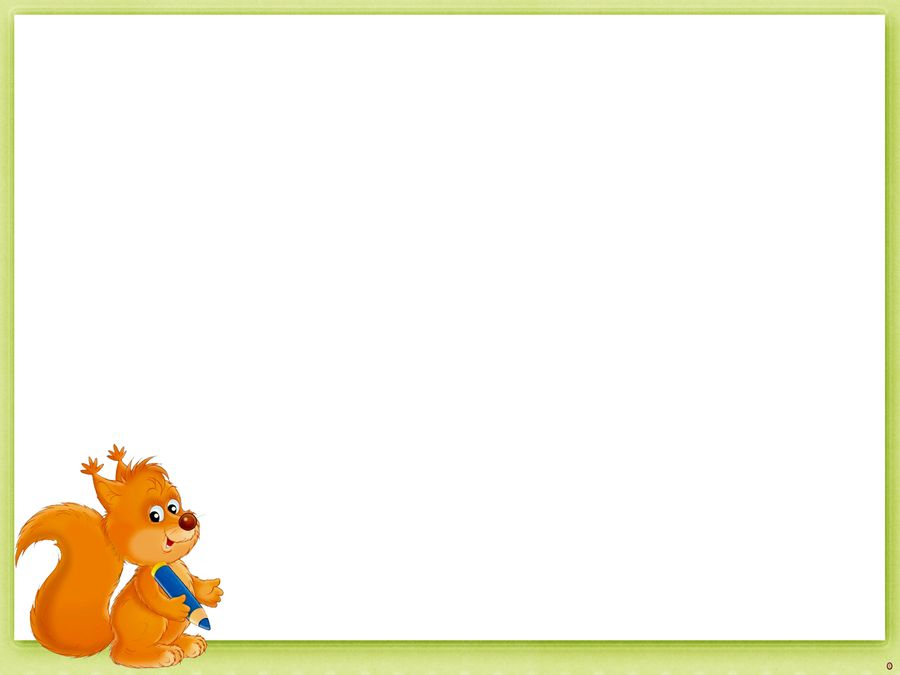 Покажи  квадраты
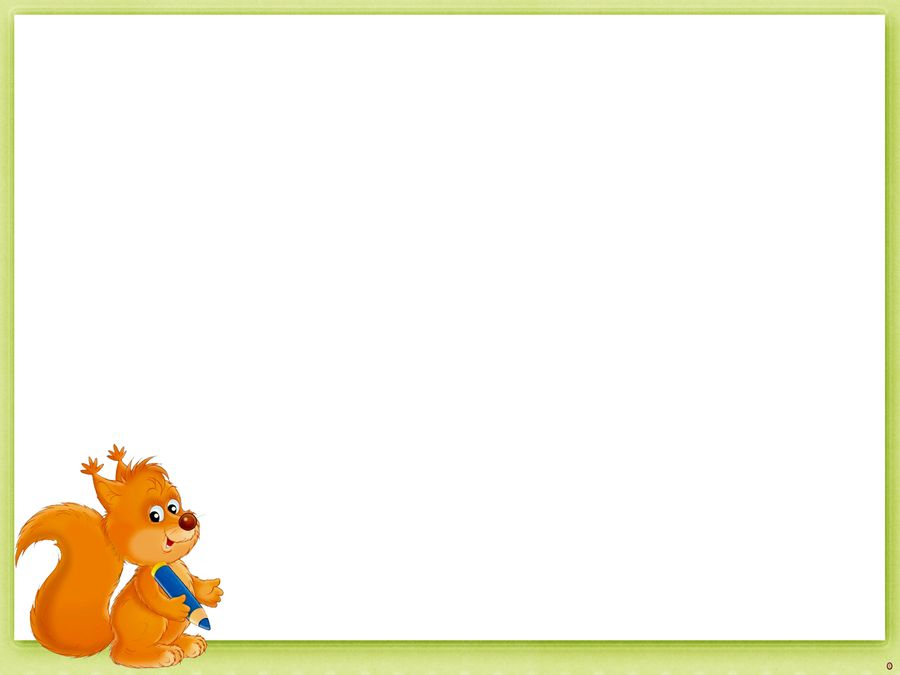 Три вершины,
Три угла,
Три сторонки –
 Кто же я?
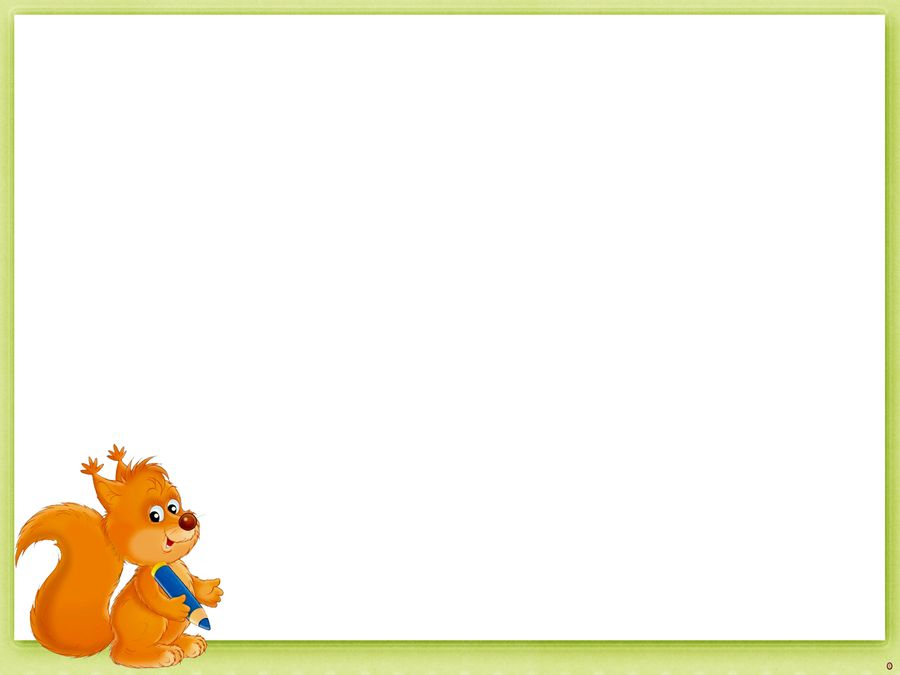 Покажи  треугольники
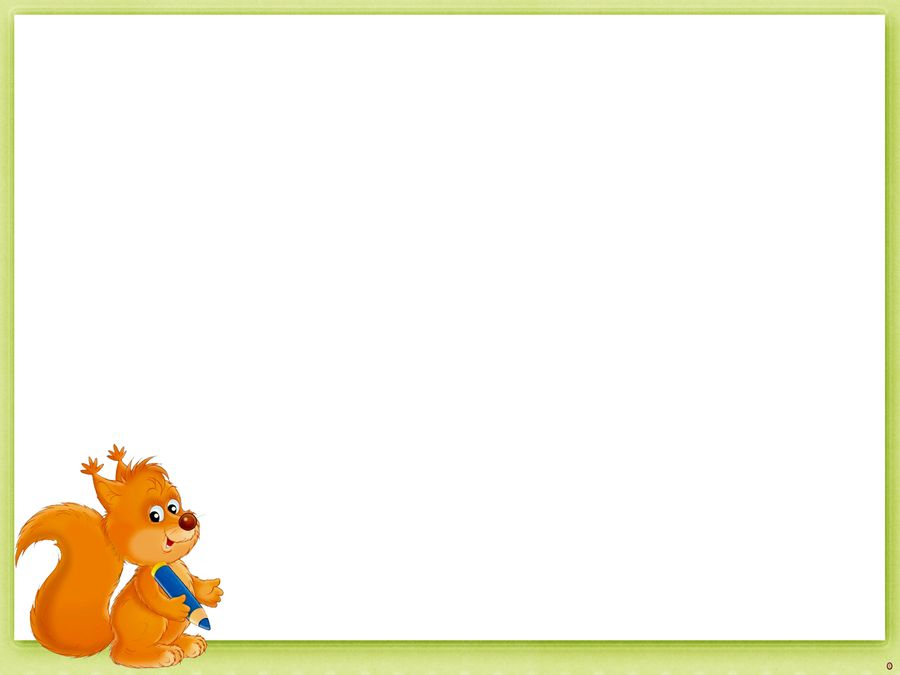 Вы подумайте, скажите……
Только помнить вы должны:
Стороны фигуры этой
Противоположные равны.
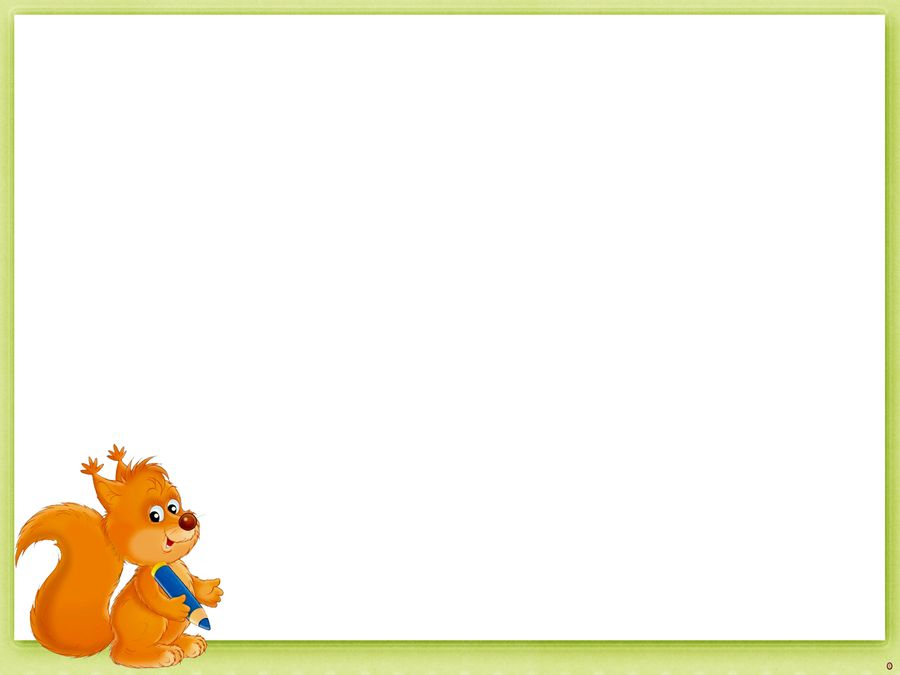 Покажи  прямоугольники
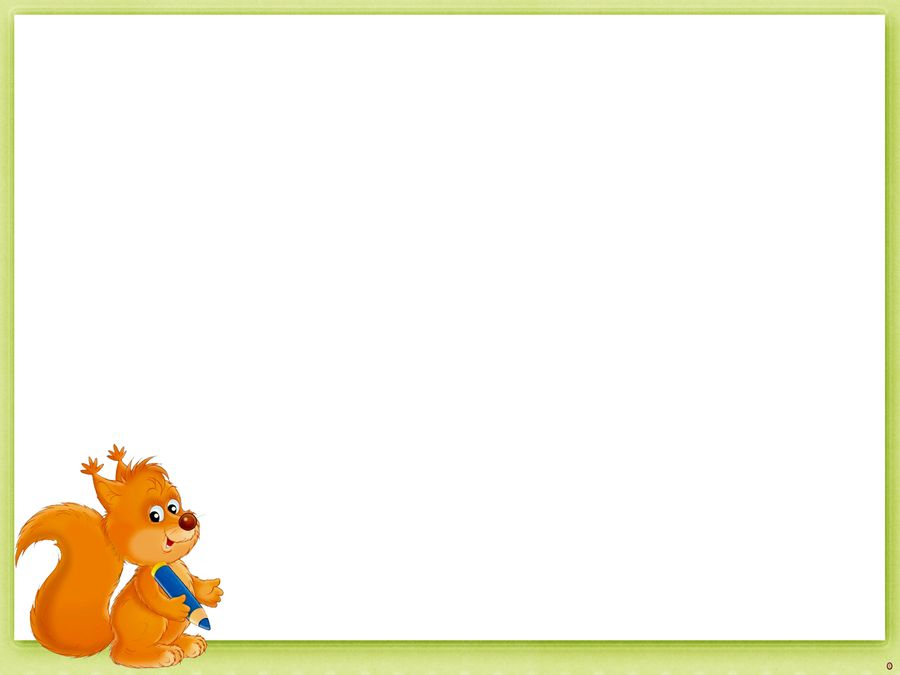 Он похож на яйцо
Или на твое лицо.
Вот такая есть окружность – 
Очень странная наружность:
Круг приплюснутым стал.
Получился вдруг …….
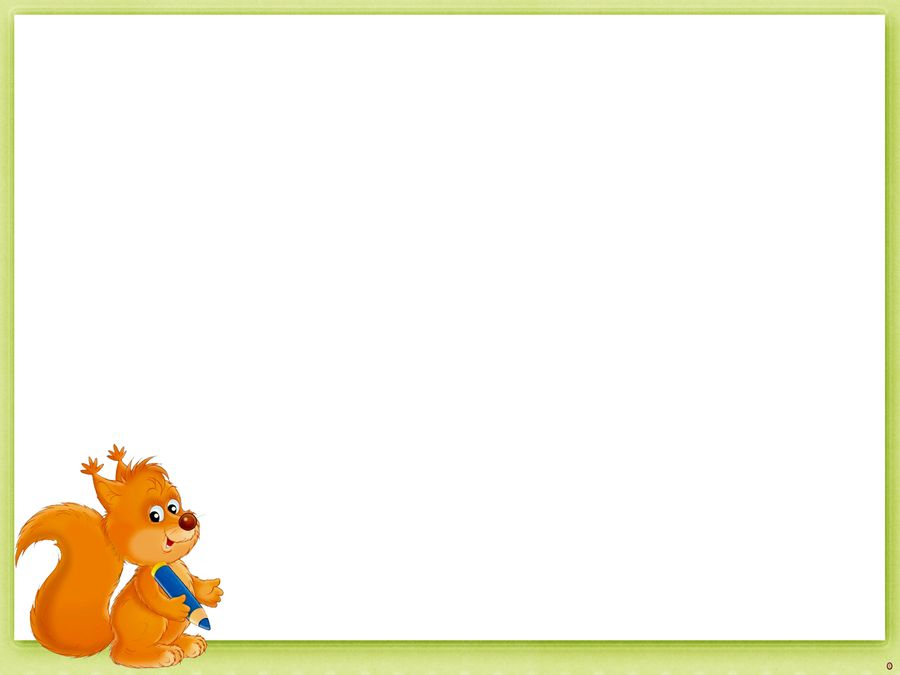 Покажи  овалы
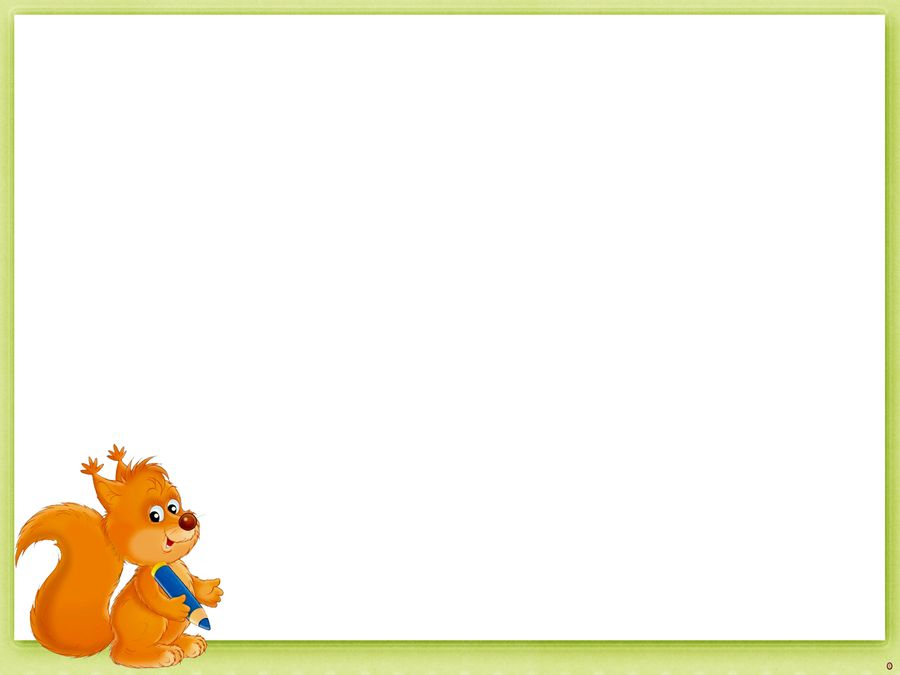 МОЛОДЕЦ !
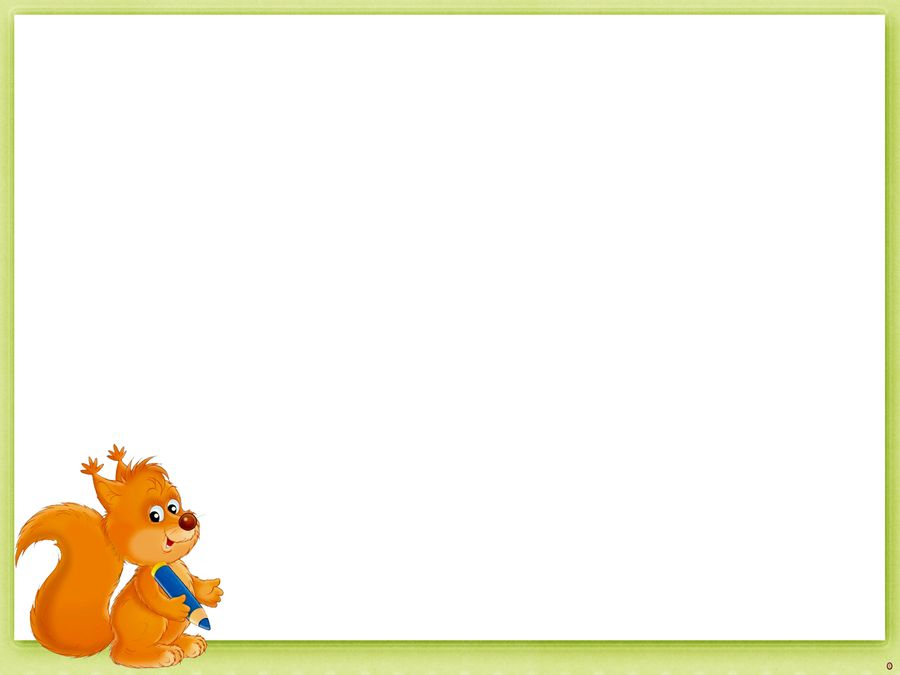 Интернет ресурсы
Фон - https://www.google.ru/search?
Загадки - http://ped-kopilka.ru/blogs/elena-anatolevna-kvaleva/zagadki-o-geometricheskih-figurah.html